Leaf Botany and Plant Cell Biology
By C. Kohn, Waterford, WI
Materials based on “Botany Basics” by Ann Marie VanDerZanden, OSU
Leaf Function
The main function of leaves is to absorb sunlight and use this energy to produce sugars
This is the process of photosynthesis
Photosynthesis is the creation of sugar from carbon dioxide and water using the energy of the sun 
Leaves are usually flat so that they can absorb the maximum amount of light as efficiently as possible.
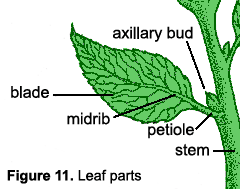 Leaf Anatomy
A leaf is connected to the stem by a structure called the petiole. 
The base of the stem where the petiole connects is called the node
Where the petiole connects to the leaf is called the axil
The axil is where we happen to find buds, clusters, and emerging leaves.
Cross section of a leaf
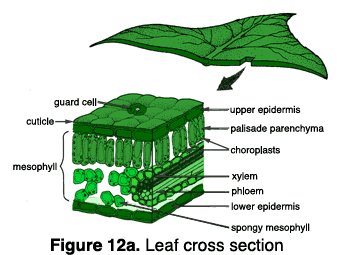 A leaf blade consists of several layers
The outer layer (top and bottom) is the epidermis
Its main function is protection of the leaf
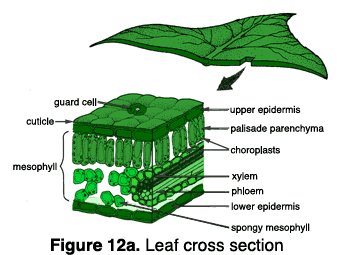 Epidermis
The epidermis layer can be specialized
For example, some leaves have hairs for protection.
The cuticle is a part of the epidermis that produces cutin
Cutin is a waxy layer that protects the plant from dehydration and disease.
Increasing light intensity will increase the thickness of the cutin layer
Hence the need for hardening off before moving plants
Cutin
Cutin also repels water
This can make some pesticides less effective unless they have additives to help them penetrate the cutin layer
Without these additives, the insecticide would completely flow off of the plant
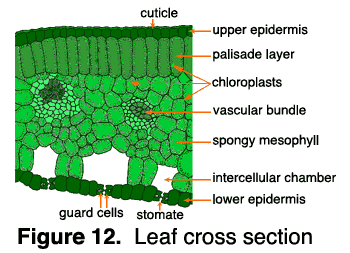 Guard Cells
Specialized epidermal cells called guard cells are like valves to a leaf
They can open and close in response to weather, light, and moisture
They regulate the passage of water, oxygen, and carbon dioxide 
The openings in guard cells are called stomata. 
Most stomata are found on the underside of leaves 
Conditions that would cause a plant to lose water (high temp, low humidity) cause the guard cells to close, sealing off the stomata. 
Guard cells also close in absence of light
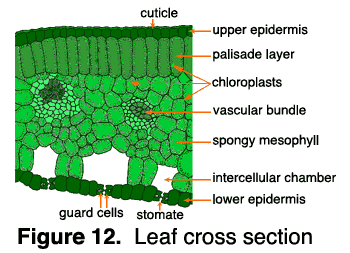 Mesophyll
The mesophyll layer is found in the middle of the leaf 
The mesophyll has two layers
The dense upper layer is called the palisade layer
The air-filled soft lower layer is called the spongy mesophyll
The mesophyll is important because this is where photosynthesis takes place
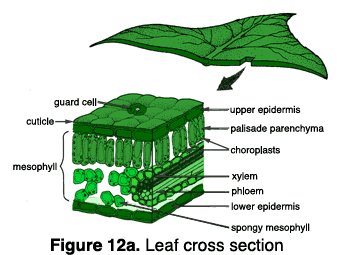 Review
Outer Layer – Epidermis consisting of…
Cuticle 
Guard Cells
Stomata
Inner Layer – Mesophyll, consisting of…
Palisade Layer
Spongy Mesophyll 
Epidermis = Protection
Mesophyll = Production
Types of modified leaves
Scale leaves (cataphylls) are found on rhizomes and buds, which they enclose and protect. 
Seed leaves (cotyledons) are found on embryonic plants. They store food for the developing seedling. 
Spines and tendrils, such as those found on barberry and pea plants, protect a plant or help support its stems. 
Storage leaves, such as those on bulbous plants and succulents, store food. 
Bracts often are brightly colored. For example, the showy structures on dogwoods and poinsettias are bracts, not petals.
Structure and Anatomy of Flowers
By C. Kohn, Waterford, WI
Materials based on “Botany Basics” by Ann Marie VanDerZanden, OSU
Overview of Flowers
The primary purpose of a flower is sexual reproduction
The color and fragrance of a flower is the result of adaptive strategies
They are only pleasing to humans as a coincidence of evolution
Classification
Flowers, like leaves, are key to classification.
This classification system, or Linnaean system, was developed by Linnaeus and is characterized by each species having a Latin genus and species name. 
In flowers, the name is based on the flowers or other reproductive part of the plant 
This turned out to be a fortunate turn of events, as flowers are the part of the plant least affected by environmental factors 
A knowledge of flowers is essential for anyone who will use plant ID as a part of their career.
Flower Structure
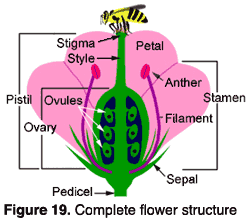 The flower has both male and female organs.
The male organ is the stamen
The female organ is the pistil, but may also include the sepals, petals, and nectar glands.
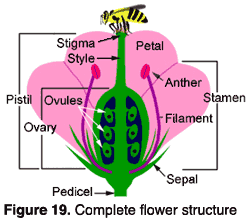 The Stamen
The stamen is the male reproductive organ
The stamen consists of the anther (pollen sac) and a long, supporting filament 
The filament holds the anther in position, making it more available for birds, bees, or the wind to carry pollen away
The Pistil
The pistil is the female part of the plant
It is generally shaped like a bowling pin and is usually located in the center of the flower
The pistil consists of a stigma, style, and ovary
The stigma is located at the top and receives pollen
The style serves as a ‘neck’ connecting the stigma to the pistil
The ovary contains the eggs which reside in ovules
If the egg is fertilized, the ovule becomes a seed.
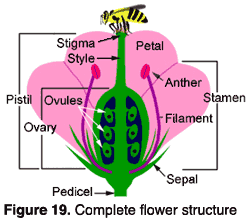 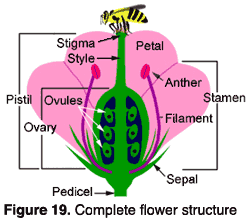 Petals
Petals are typically the colorful portion of the flower
Collectively, the petals form the corolla
Below the petals are the protective leaf-like structures called the sepals
Collectively, the sepals are called a calyx.
Petals & Leaves
Petals and leaves are useful in determining whether a plant is a monocot or a dicot
Monocots have parallel veins and flower petals that come in three or mutliples of three 
Dicots have net-veined leaves and flower petals in fours or fives
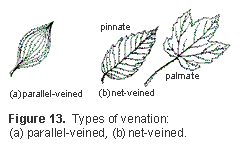 Terminology
If a flower has a stamen, pistil, petals, and sepals, it is called a complete flower. 
If one or more of these parts are missing, it is called an incomplete flower. 
The male stamen and the female pistil are the most essential parts of the flower because they are involved in seed production
If a flower has both functional stamens and pistils, it is called a perfect flower
If either are lacking, it is imperfect
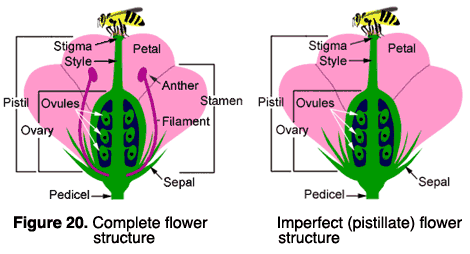 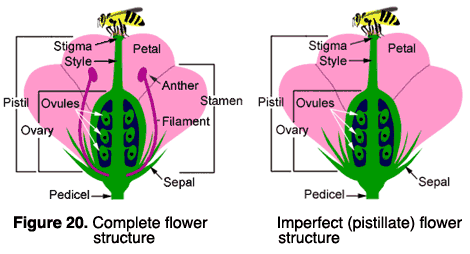 How Plants Reproduce
By C. Kohn, Waterford, WI
Materials based on “Botany Basics” by Ann Marie VanDerZanden, OSU
How Seeds Form
Pollination is the transfer of pollen from an anther to a stigma
A plant’s method of pollination can usually be determined by it’s color and odor
Colorful, fragrant flowers are typically pollinated by animals or insects
Wind-pollinated flowers tend to lack these traits
Fertilization
When pollen reaches the stigma of the pistil, the stigma will release a chemical signal
This chemical signal will cause the pollen to grow a long tube
This long tube will travel down the style to the ovules inside the ovary
When the pollen tube reaches the ovary, it releases sperm cells, at which point fertilization should occur.
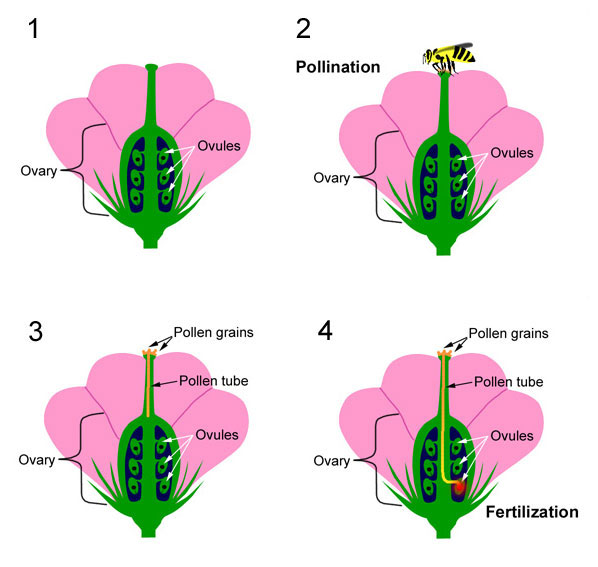 http://extension.oregonstate.edu/mg/botany/images/fertilization2.html
Fruits
Fruits consist of the fertilized, mature seeds (ovules) as well as the ovary wall.
The seeds contain genes from both the male and female parts of flowers
The flesh of the fruit is genetically identical to the female plant
Types of Fruit
Simple fruits arise from a single ovary
Examples: apples, pears, tomatoes
NOTE: a tomato is a fruit because it developed from a flower; vegetables are classified as coming from the roots, stems, or leaves of a plant
Aggregate fruits develop from a single flower with many ovaries 
Examples: strawberries, raspberries
Multiple fruits come from separate flowers with their own calyx and corolla on a single axil.